Defining Memory
Memory is the brain’s ability to retain previously experienced sensations, information, and ideas. 
Memory impairment makes it difficult to  recall, organize, or process information.
Discussion
How can TBI affect memory?
[Speaker Notes: Examples include: entering a room and forgetting why you went in there, becoming distracted in the middle of tasks and failing to complete them, being unable to remember the name of a new friend, failing to remember to complete a task you were asked to complete earlier that day, not being able to remember appointments or conversations).]
Turn to…
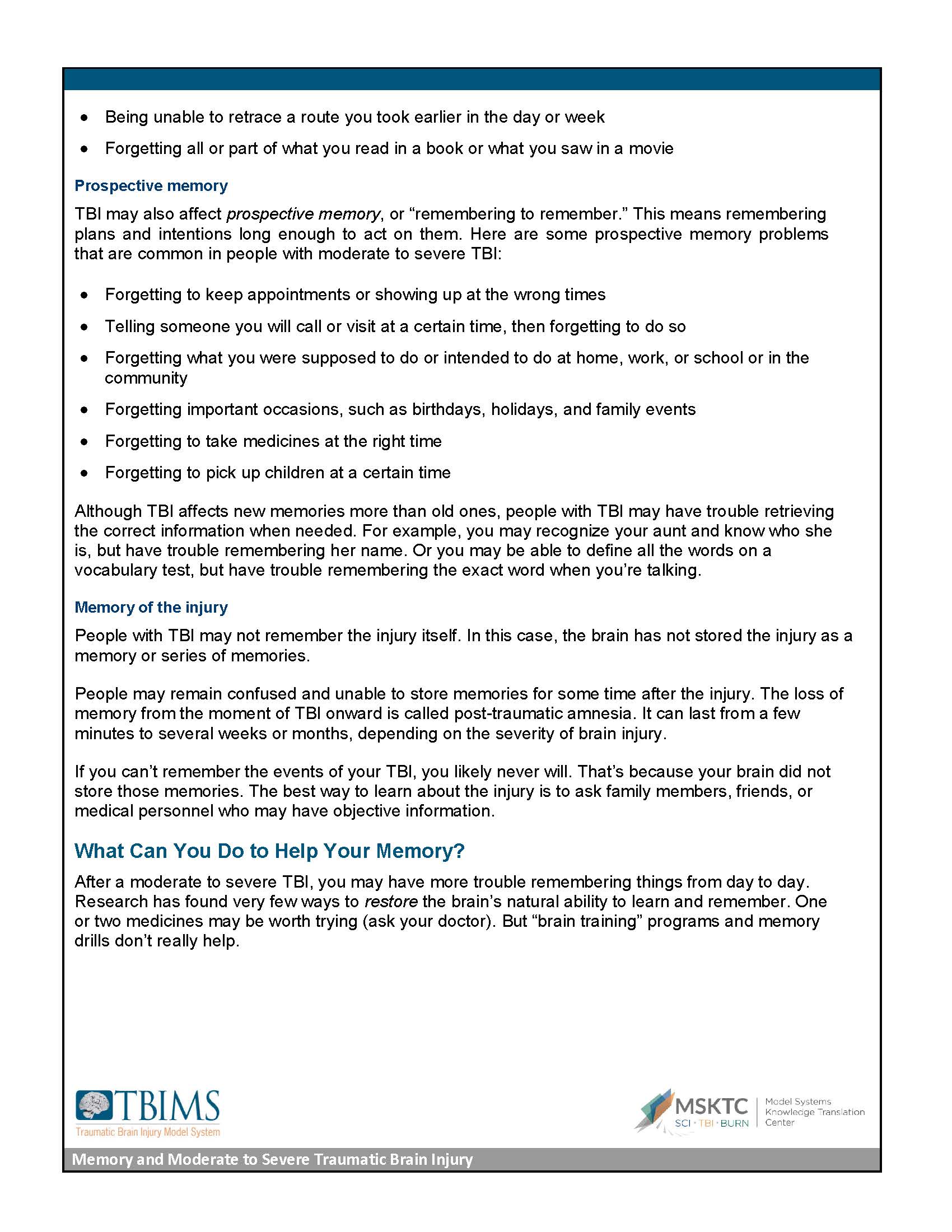 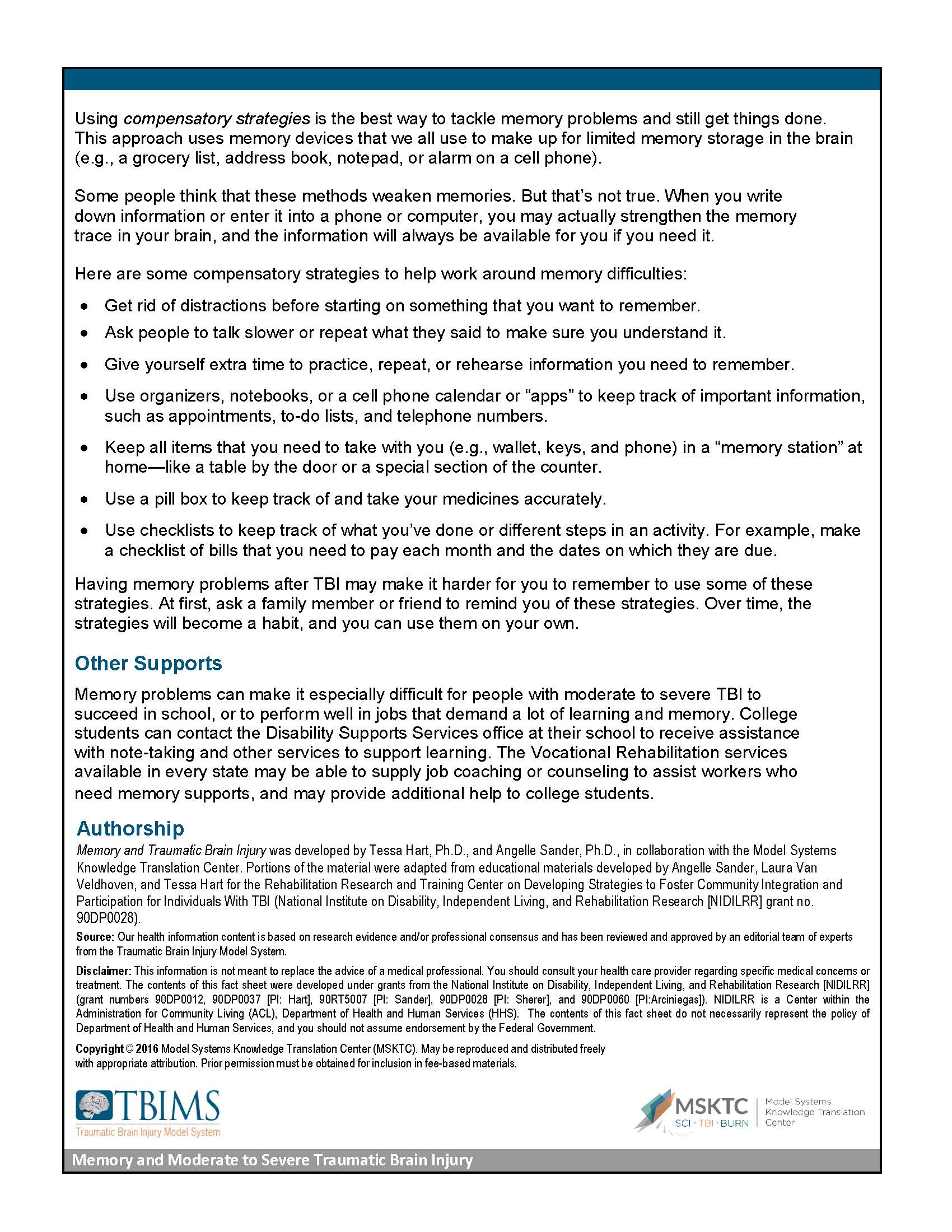 Discussion
Do some of these symptoms present themselves in your daily life?
Does anyone want to share some personal examples of experiencing these symptoms?
Turn to…
Do any of you use any of these strategies already?

Which strategies do you use?

How have they been effective?

How often did you have to practice them?